Работа по программе «Возрождение»
Модельное агентство РИК
Коллекция моделей одежды
«РУСЬ УХОДЯЩАЯ»
Коллекция моделей одежды
«БЕЛОЕ НА ЧЕРНОМ»
Коллекция моделей одежды
«Матрешки»
Коллекция моделей одежды
«Курочка Ряба»
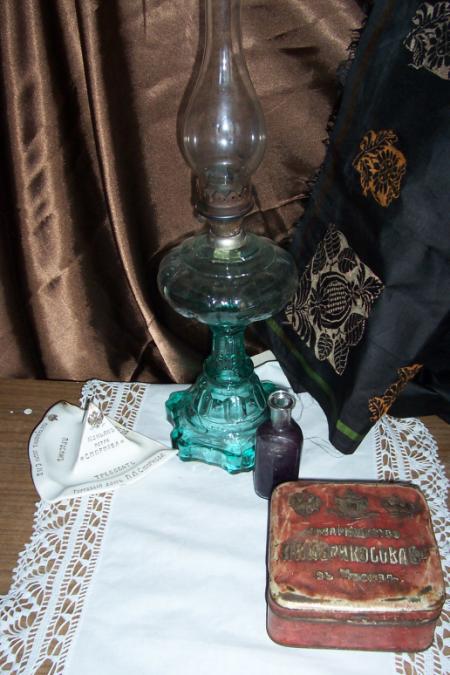 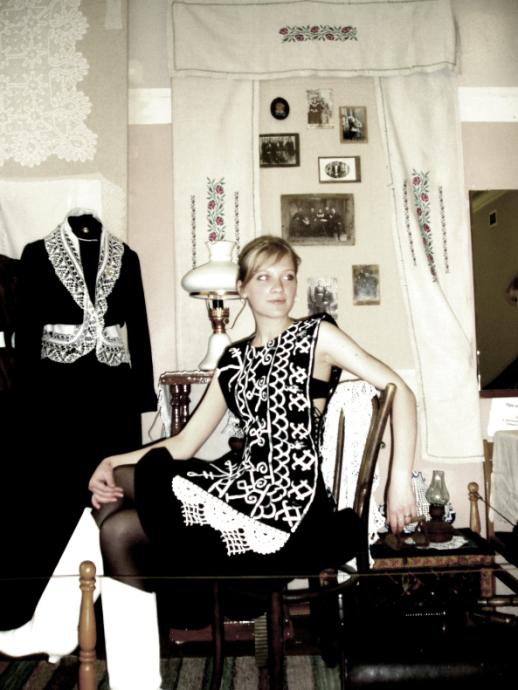 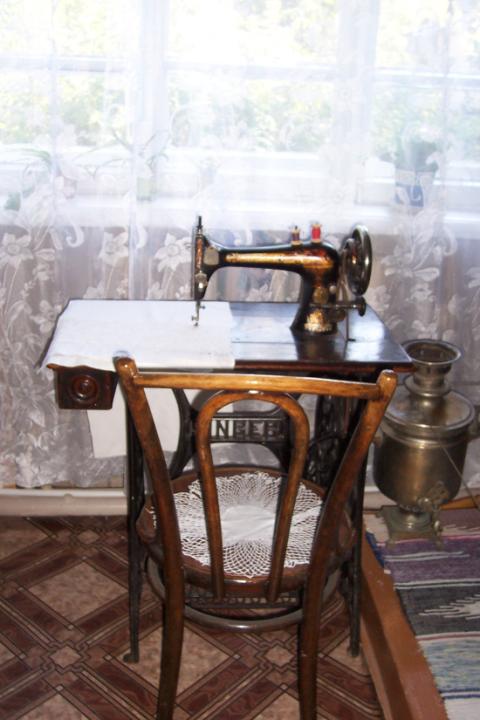 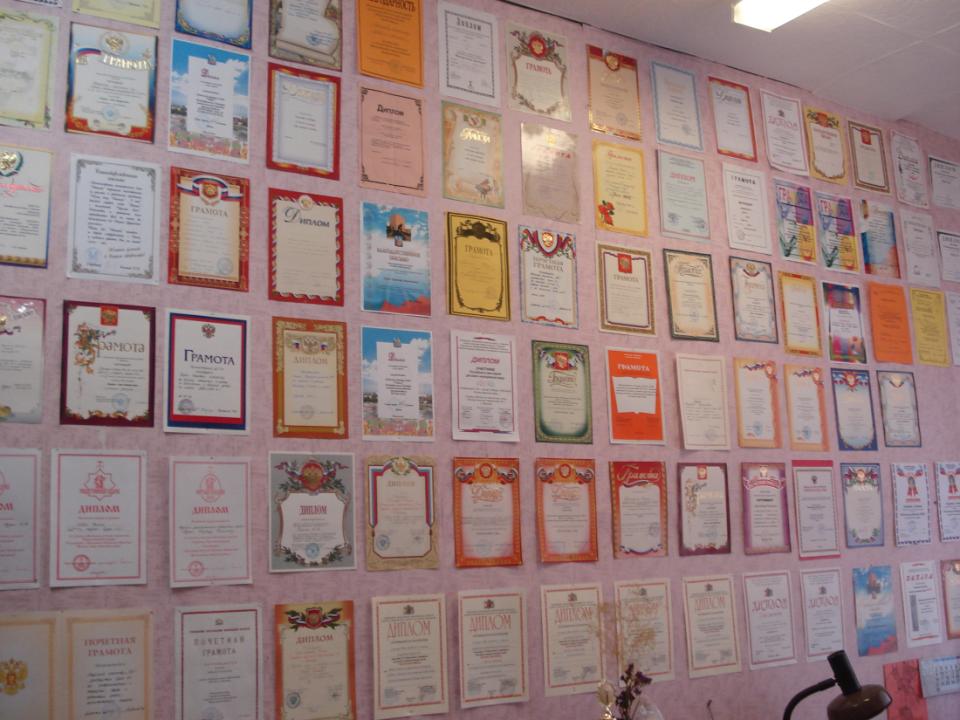